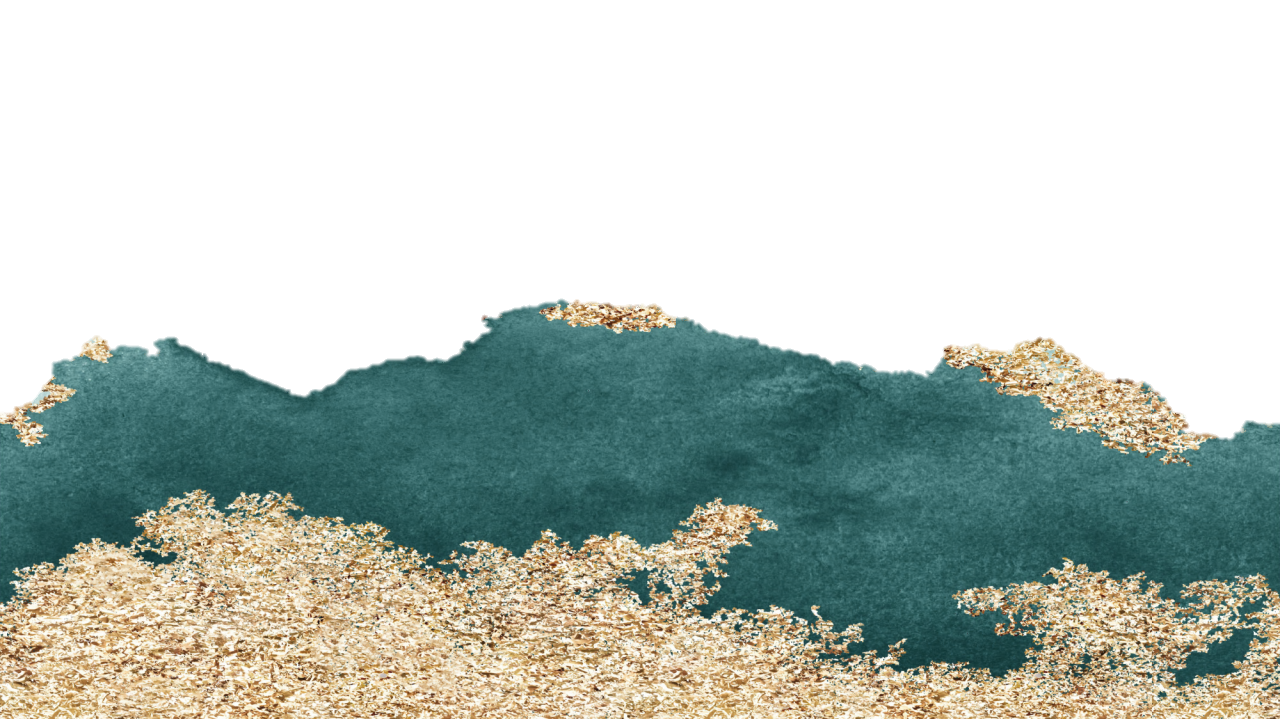 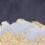 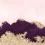 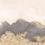 LOGO
FREE PPT TEMPLATES
Insert the Subtitle of Your Presentation
行业PPT模板http://www.freeppt7.com/hangye/
Insert Text Here
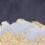 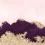 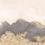 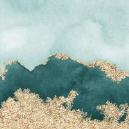 CONTENTS
3
1
BRAND DEVELOPMENT
CREATIVE WORK
Click here to add content, content to match the title.
Click here to add content, content to match the title.
4
2
BEST DESIGN SERVICE
CREATIVE IDEA
Click here to add content, content to match the title.
Click here to add content, content to match the title.
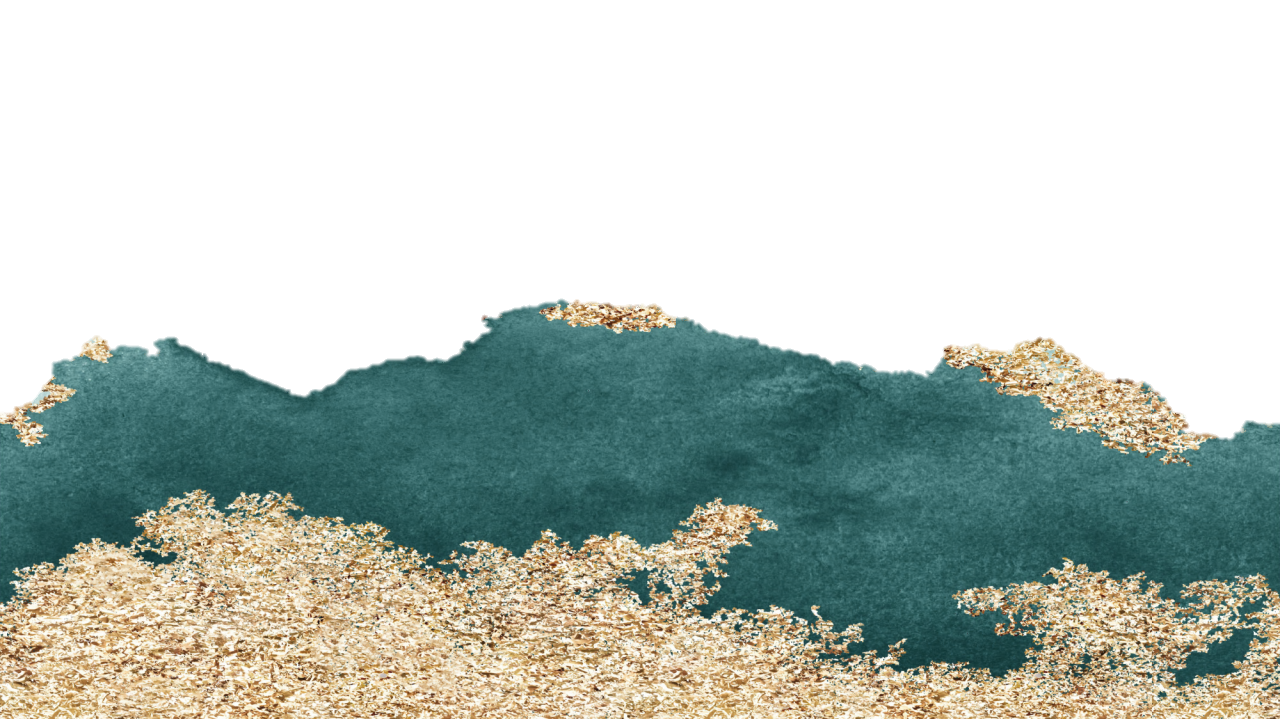 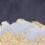 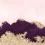 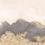 T
O
N
P
R
A
E
Click here to add content, content to match the title.
visionary
EDIT TITLE HERE
A wonderful serenity has taken possession of my entire soul, like these sweet mornings of spring which I enjoy with my whole heart. I am alone, and feel the charm of existence in this spot, which was created for the bliss of souls like mine. I am so happy, my dear friend
Fix Image Placeholder
Description Here
Description Here
A wonderful serenity has taken possession of my entire soul, like these sweet mornings of spring which I enjoy with my whole heart.
A wonderful serenity has taken possession of my entire soul, like these sweet mornings of spring which I enjoy with my whole heart.
visionary
EDIT TITLE HERE
Feature 1
Feature 2
A wonderful serenity has taken possession of my entire soul, like these sweet mornings of spring which I enjoy with my whole heart.
A wonderful serenity has taken possession of my entire soul, like these sweet mornings of spring which I enjoy with my whole heart.
Creative Feature General
www.freeppt7.com
Get Your Style
A wonderful serenity has taken possession of my entire soul, like these sweet mornings of spring which I enjoy with my whole heart. I am alone, and feel the charm of existence in this spot, which was created for the bliss of souls like mine. I am so happy, my dear friend, so absorbed in the exquisite sense of mere tranquil existence, that I neglect my talents.
Feature 3
Feature 4
A wonderful serenity has taken possession of my entire soul, like these sweet mornings of spring which I enjoy with my whole heart.
A wonderful serenity has taken possession of my entire soul, like these sweet mornings of spring which I enjoy with my whole heart.
VISIONARY  2027.ALL RIGHTS
EDIT TITLE HERE
Single Profile Section
Adison Alves
CO Founder
A wonderful serenity has taken possession of my entire soul, like these sweet mornings of spring which I enjoy with my whole heart. I am alone, and feel the charm of existence in this spot, which was created for the bliss of souls like mine.
@username
@username
User Name
Get Your Style
Get Your Style
A wonderful serenity has taken possession of my entire soul, like these sweet mornings of spring which I enjoy with my whole heart. I am alone, and feel the charm of existence in this spot, which was created for the bliss of souls like mine.
A wonderful serenity has taken possession of my entire soul, like these sweet mornings of spring which I enjoy with my whole heart. I am alone, and feel the charm of existence in this spot, which was created for the bliss of souls like mine.
A brand for a company is like a reputation for a person. You earn reputation by trying to do hard things
well. Jeff Bezos
A wonderful serenity has taken possession of my entire soul, like these sweet mornings of spring which I enjoy with my whole heart. I am alone, and feel the charm of existence in this spot, which was created for the bliss of souls like mine.
EDIT TITLE HERE
Introduction Our CEO
Gerald - CEO
Since 2001 - Now
A wonderful serenity has taken possession of my entire soul, like these sweet mornings of spring which I enjoy with my whole heart. I am alone, and feel the charm of existence in this spot, which was created for the bliss of souls like mine. I am so happy, my dear friend, so absorbed in the exquisite sense of mere tranquil existence, that I neglect my talents. I should be incapable of drawing a single stroke at the present moment; and yet I feel that I never was a greater artist than now.
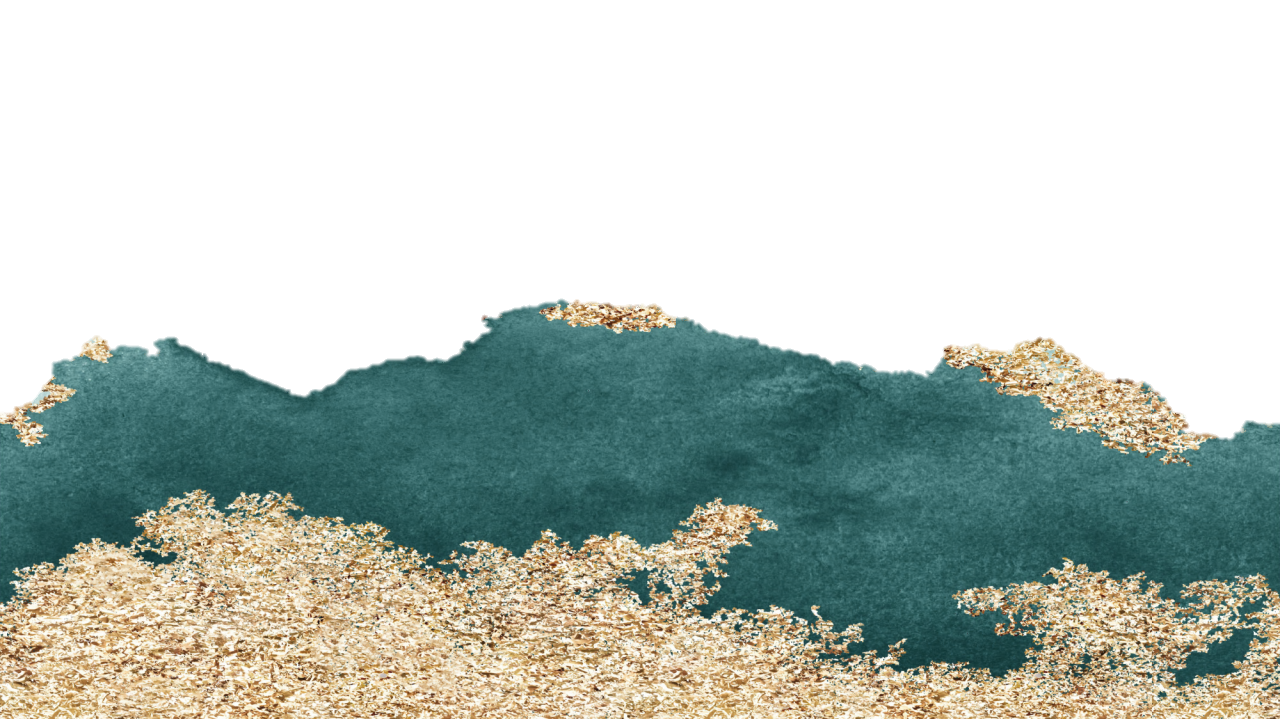 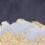 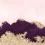 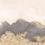 T
T
W
P
R
A
O
Click here to add content, content to match the title.
EDIT TITLE HERE
A wonderful serenity has taken possession of my entire soul, like these sweet mornings of spring which I enjoy with my whole heart. I am alone, and feel the charm of existence in this spot, which was created for the bliss of souls like mine. I am so happy, my dear friend
Amazing Feature Design
Feature 1
Feature 2
Feature 3
Feature 4
A wonderful serenity has taken possession of my entire soul, like these sweet mornings of spring which I enjoy with my whole heart. I am alone, and feel the charm of existence in this spot, which was created for the bliss of souls like mine. I am so happy, my dear friend
A wonderful serenity has taken possession of my entire soul, like these sweet mornings of spring which I enjoy with my whole heart. I am alone, and feel the charm of existence in this spot, which was created for the bliss of souls like mine. I am so happy, my dear friend
A wonderful serenity has taken possession of my entire soul, like these sweet mornings of spring which I enjoy with my whole heart. I am alone, and feel the charm of existence in this spot, which was created for the bliss of souls like mine. I am so happy, my dear friend
A wonderful serenity has taken possession of my entire soul, like these sweet mornings of spring which I enjoy with my whole heart. I am alone, and feel the charm of existence in this spot, which was created for the bliss of souls like mine. I am so happy, my dear friend
EDIT TITLE HERE
Creative Feature
A wonderful serenity has taken possession of my entire soul, like these sweet mornings of spring which I enjoy with my whole heart.
A wonderful serenity has taken possession of my entire soul, like these sweet mornings of spring which I enjoy with my whole heart.
Contents 1
Contents 2
Contents 3
Contents 4
A wonderful serenity has taken possession of my entire soul, like these sweet mornings of spring which I enjoy with my whole heart.
A wonderful serenity has taken possession of my entire soul, like these sweet mornings of spring which I enjoy with my whole heart.
Marcus Horizon
Introducing
Designer
Mr. Andre Gomes
About
Since 2009 - Now
A wonderful serenity has taken possession of my entire soul, like these sweet mornings of spring which I enjoy with my whole heart. I am alone, and feel the charm of existence in this spot, which was created for the bliss of souls like mine. I am so happy, my dear friend, so absorbed in the exquisite sense of mere tranquil existence, that I neglect my talents. I should be incapable of drawing a single stroke at the present moment; and yet I feel that I never was a greater artist than now. When, while the lovely valley teems with around me, and the meridian sun
Factor 1
A wonderful serenity has taken possession of my entire soul, like these sweet mornings of spring which I enjoy with my whole heart.
Factor 2
Factor 3
EDIT TITLE HERE
Get special plans from us and start new year
Which Was Created For The Bliss Of Souls Like Mine. I Am So Happy, My Dear Friend.
Special Package
A wonderful serenity has taken possession of my entire soul
A wonderful serenity has taken possession of my entire soul
$299/month
A wonderful serenity has taken possession of my entire soul
A wonderful serenity has taken possession of my entire soul
GET STARTED NOW
A wonderful serenity has taken possession of my entire soul, like these sweet mornings of spring which I enjoy
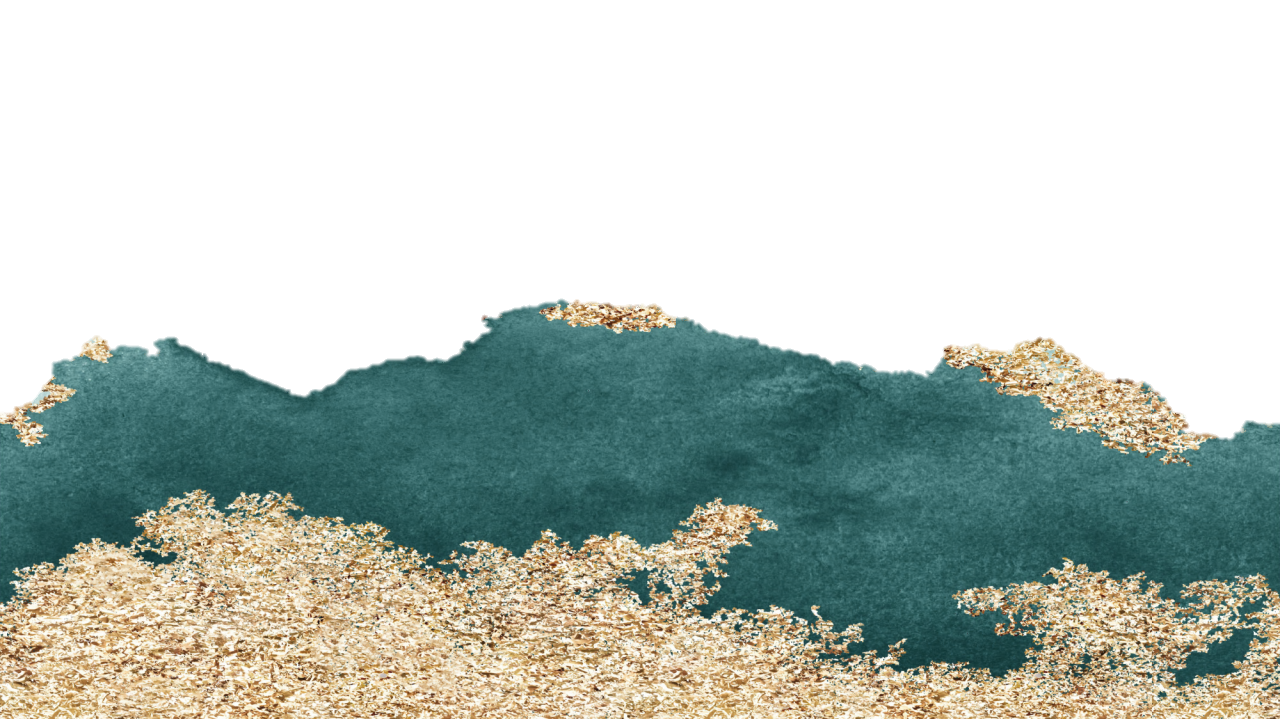 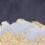 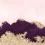 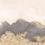 T
T
P
H
R
E
A
R
E
Click here to add content, content to match the title.
EDIT TITLE HERE
Smart Gallery
2029/February
2029/March
A wonderful serenity has taken possession of my entire soul, like these sweet mornings of spring which
A wonderful serenity has taken possession of my entire soul, like these sweet mornings of spring which
EDIT TITLE HERE
Biography
A wonderful serenity has taken possession of my entire soul, like these sweet mornings of spring which I enjoy with my whole heart.
Since 2009 - Now
A wonderful serenity has taken possession of my entire soul, like these sweet mornings of spring which I enjoy with my whole heart. I am alone, and feel the charm of existence in this spot, which was created for the bliss of souls like mine. I am so happy, my dear friend, so absorbed in the exquisite sense of mere tranquil existence, that I neglect my talents. I should be incapable of drawing a single stroke at the present moment; and yet I feel that I never was a greater artist than now.
EDIT TITLE HERE
Creative Image Placeholder
Get Your Style
A wonderful serenity has taken possession of my entire soul, like these sweet mornings of spring which I enjoy with my whole heart. I am alone, and feel the charm of existence in this spot, which was created for the bliss of souls like mine. I am so happy, my dear friend, so absorbed in the exquisite sense of mere tranquil existence, that I neglect my talents. I should be incapable of drawing a single stroke at the present moment; and yet I feel that I never was a greater artist than now.
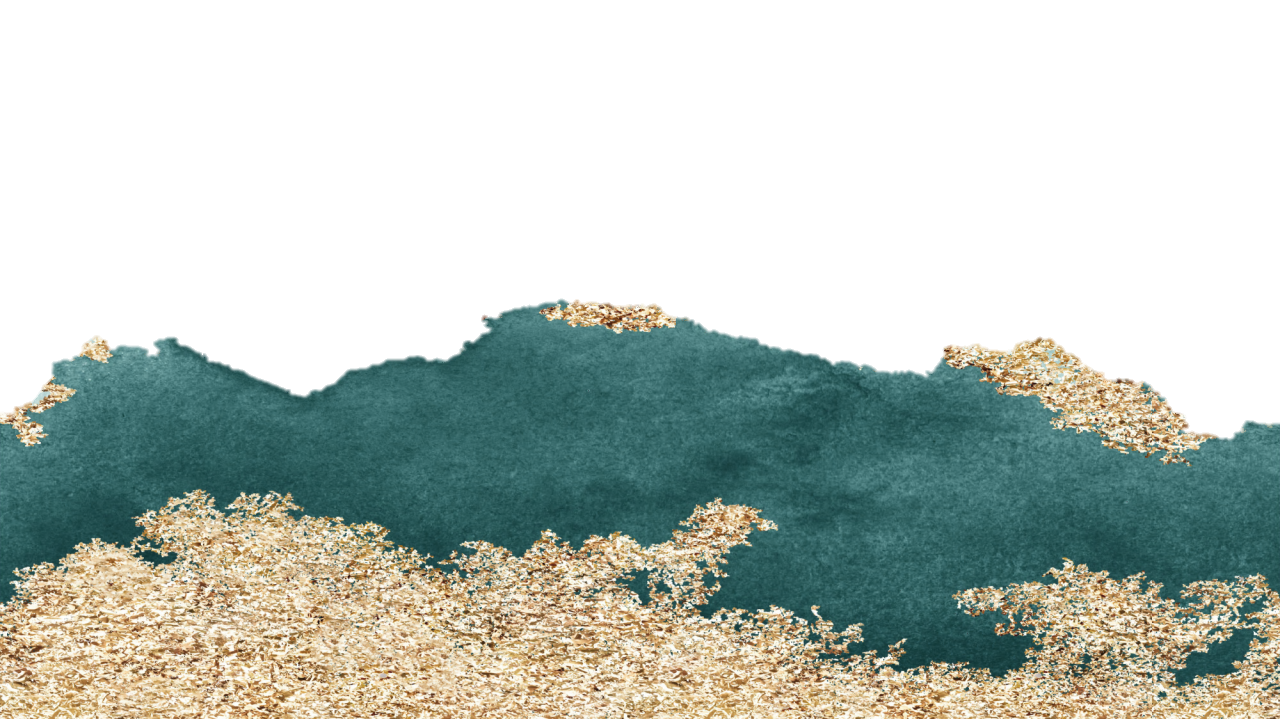 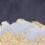 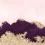 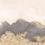 T
P
F
R
O
R
A
U
Click here to add content, content to match the title.
EDIT TITLE HERE
Creative Feature
Feature One
Feature Two
Feature Three
A wonderful serenity has taken possession of my entire soul, like these sweet mornings of spring which I enjoy with my whole heart.
A wonderful serenity has taken possession of my entire soul, like these sweet mornings of spring which I enjoy with my whole heart.
A wonderful serenity has taken possession of my entire soul, like these sweet mornings of spring which I enjoy with my whole heart.
Ut wisi enim ad minim
Ut wisi enim ad minim
Ut wisi enim ad minim
01
03
Your Title Here
Your Title Here
EDIT TITLE HERE
A wonderful serenity has taken possession of my entire soul, like these sweet mornings of spring
02
A wonderful serenity has taken possession of my entire soul, like these sweet mornings of spring
04
Creative Timeline Section
Your Title Here
Your Title Here
A wonderful serenity has taken possession of my entire soul, like these sweet mornings of spring
A wonderful serenity has taken possession of my entire soul, like these sweet mornings of spring
A wonderful serenity has taken possession of my entire soul, like these sweet mornings of spring which I enjoy with my whole heart. I am alone, and feel the charm of existence in this spot, which was created for the bliss of souls like mine. I am so happy, my dear friend
35%
55%
Get Your Style
Sample Text Here
Sample Text Here
A wonderful serenity has taken possession of my entire soul, like these sweet mornings of spring which I enjoy with my whole heart. I am alone, and feel the charm of existence in this spot, which was created for the bliss of souls like mine.
A wonderful serenity has taken possession of my entire soul, like these sweet mornings of spring which
Get Your Style
A wonderful serenity has taken possession of my entire soul, like these sweet mornings of spring which I enjoy with my whole heart. I am alone, and feel the charm of existence in this spot, which was created for the bliss of souls like mine.
A wonderful serenity has taken possession of my entire soul, like these sweet mornings of spring which
EDIT TITLE HERE
Timeline Section
A wonderful serenity has taken possession of my entire soul, like these sweet mornings of spring which I enjoy with my whole heart. I am alone, and feel the charm of existence in this spot, which was created for the bliss of souls like mine. I am so happy, my dear friend, so absorbed in the exquisite
12 Jan 2029
Your Title Goes Here
A wonderful serenity has taken possession of my entire soul
12 Jan 2029
12 Jan 2029
12 Jan 2029
12 Jan 2029
12 Jan 2029
12 Jan 2029
Your Title Goes Here
Your Title Goes Here
Your Title Goes Here
Your Title Goes Here
Your Title Goes Here
Your Title Goes Here
80%
60%
EDIT TITLE HERE
Feature 1
Feature 2
Infographic Section
A wonderful serenity has taken possession of my entire soul, like these sweet mornings of spring which I enjoy with my whole heart.
A wonderful serenity has taken possession of my entire soul, like these sweet mornings of spring which I enjoy with my whole heart.
20%
Feature 3
Feature 4
70%
A wonderful serenity has taken possession of my entire soul, like these sweet mornings of spring which I enjoy with my whole heart.
A wonderful serenity has taken possession of my entire soul, like these sweet mornings of spring which I enjoy with my whole heart.
EDIT TITLE HERE
Creative Infographic Chart
Get Your Style
A wonderful serenity has taken possession of my entire soul, like these sweet mornings of spring which I enjoy with my whole heart.
A wonderful serenity has taken possession of my entire soul, like these sweet mornings of spring which I enjoy with my whole heart. I am alone, and feel the charm of existence in this spot, which was created for the bliss of souls like mine. I am so happy, my dear friend, so absorbed in the exquisite sense of mere tranquil existence, that I neglect my talents. I should be incapable of drawing a single stroke at the present moment; and yet I feel that I never was a greater artist than now.
FINANCIAL ANALYTICS
60%
INVESTMENT
80%
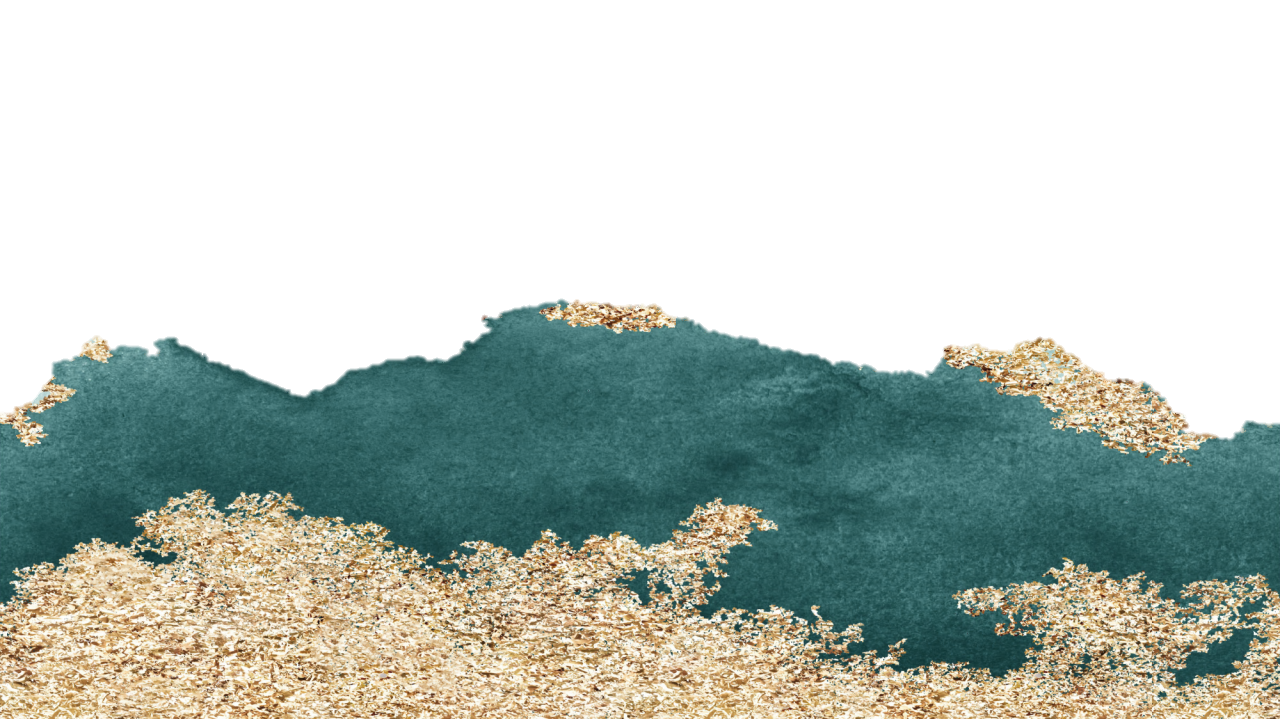 LOGO
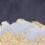 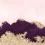 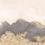 N
K
O
T
A
Y
H
U
Report ：freeppt7.com
XX.XX.20XX